GLOBAL BUSINESS PAYMENTS: An agile transformation story
Rania Llewellyn, EVP Global Business Payments
GLOBAL BUSINESS PAYMENTS: AT A GLANCE
Who we are
Responsible for the Bank’s Cash Management, Business Payments, Trade Finance and Correspondent Banking businesses
Who we support
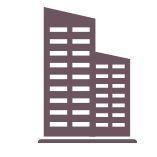 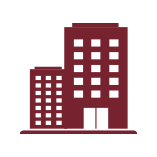 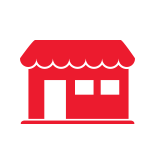 Small Business
Commercial
Corporate
Correspondent Banking
Client Support
Payments
Deposits
Digital Channels
Trade Finance
THE JOURNEY
FOUNDATION FOR SUCCESS
Culture change
Adoption of 
agile mindset
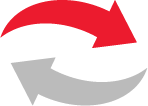 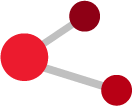 Customer centric view
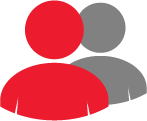 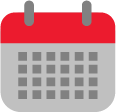 Prioritization
BRINGING VALUE
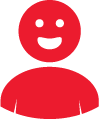 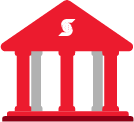 Three benefits to the Customer
Three benefits to the Bank
SUCCESSES TO DATE
Highly engaged staff
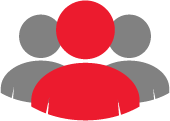 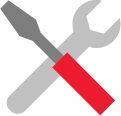 Trimmed 150 projects to 9 focus priorities
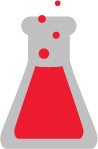 In 12 months, 9 Labs were up and running
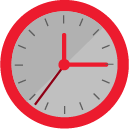 Up to 50% reduction in delivery time
THANK YOU